Your University’s Logo
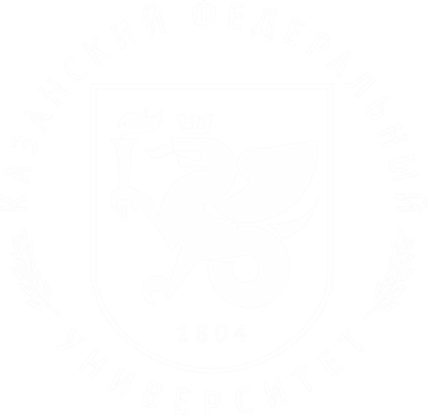 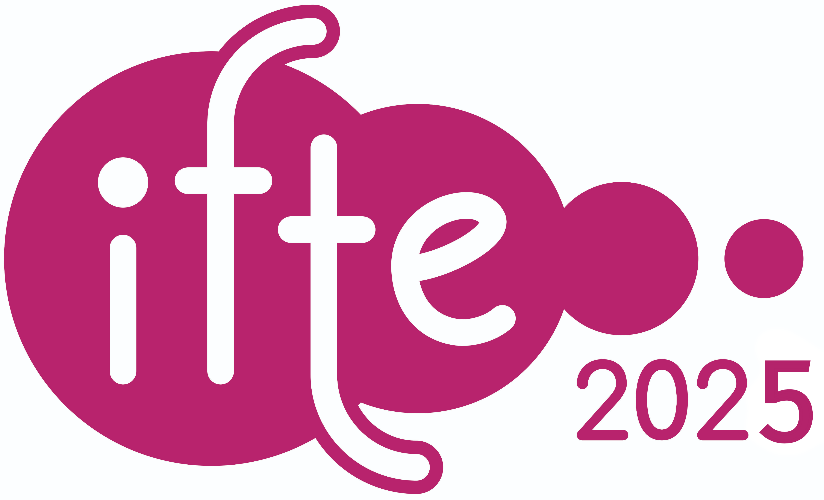 May 30-31
Title
Authors
Your University’s Logo
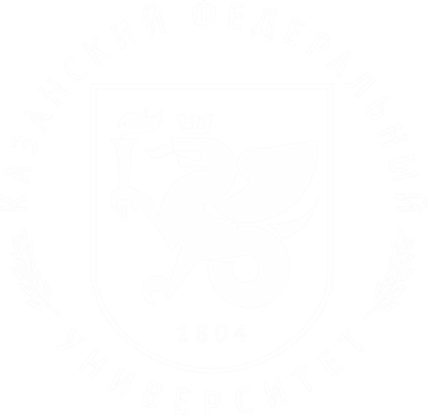 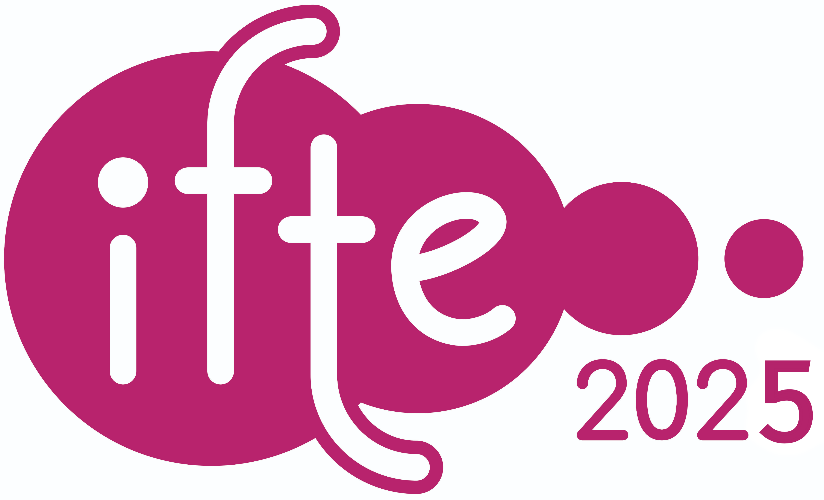 May 30-31
Slide Title
Text text text text text text text text text text text